2023 DC Trip Update
Adam Lyon & Kevin Pedro
January 23, 2023
Image Credit: New York Times
Update    T–8 weeks!
In-person trip is Monday, March 20 – Thursday, March 23
Regular participants arrive Monday and depart Thursday (3 hotel nights)

Remote meetings will commence the week of April 3

Hema reports that FRA will support about the same number of people as the 2019 trip (40).
40 in-person; 46 total
(8 new in-person since Friday)
2
Participants (46 total so far)
3
Signup form: Code of Conduct addendum
We will use a system called WHIPS to assign and manage meetings with congressional offices. We all understand that there are some offices participants may not be comfortable visiting. 
You agree that...
Neither WHIPS nor the organizers will ask or know your values and preferences. You may receive an assignment to an office you are not comfortable visiting (see next bullet for a remedy). Such an assignment is in no way a statement or an assumption from the organizers or WHIPS developers about your values and preferences. 
You are free to refuse any assignment, no questions asked. 
If you do not refuse an assignment in a timely manner, then it is assumed you have accepted it and you will proceed to arrange and hold the meeting with the congressional office. 
Other participants acceptance or refusal of assignments are not to be considered statements of values or preferences of those participants. 
In short, no one will judge you and you will judge no one based on accepting or refusing a meeting assignment. You agree this is considered an addendum to the code of conduct above.
4
Conflict with P5 and EPP town hall meetings
P5 and EPP town hall meetings at Fermilab will be the same week as the in-person DC Trip
Actual days are not known yet
We can ask that the town halls be recorded

Was the UEC going to meet with these committees?
Perhaps we can set up hybrid meetings so that those of us UEC members on the DC trip can Zoom in
We can perhaps use URA office or hotel meeting room
5
Hotel update
Mala Seshadri in the Fermilab Travel Office is negotiating with the Hyatt Place Washington DC/US Capitol. 

PRELIMINARY results…
Hotel will be $229/night (the GSA rate is $258/night)
Breakfast buffet is included
They may give us access to a meeting room at no charge
They may be able to direct bill Fermilab (this will be tricky)

This makes a single occupancy room ~$132/night out-of-your-pocket
Right now we may need 21 rooms
Will get more updates from Mala this week
6
Help from URA
I’ve meet with Ted Wackler and Claudette Rosado-Reyes of URA
URA will host the traditional kick off Tuesday morning 3/21
They will also help with logistic support
Will provide office space to relax after meetings
Will perhaps provide a help-line for those who need help

What else can we ask them to do?
7
The “ASK”
We come with an Ask for Congress – from last year…









Meeting with Hale this week to discuss Ask based on Chips and Science Act
Looks like we’re meeting Thursday 2pm; Bonnie wants to meet after this
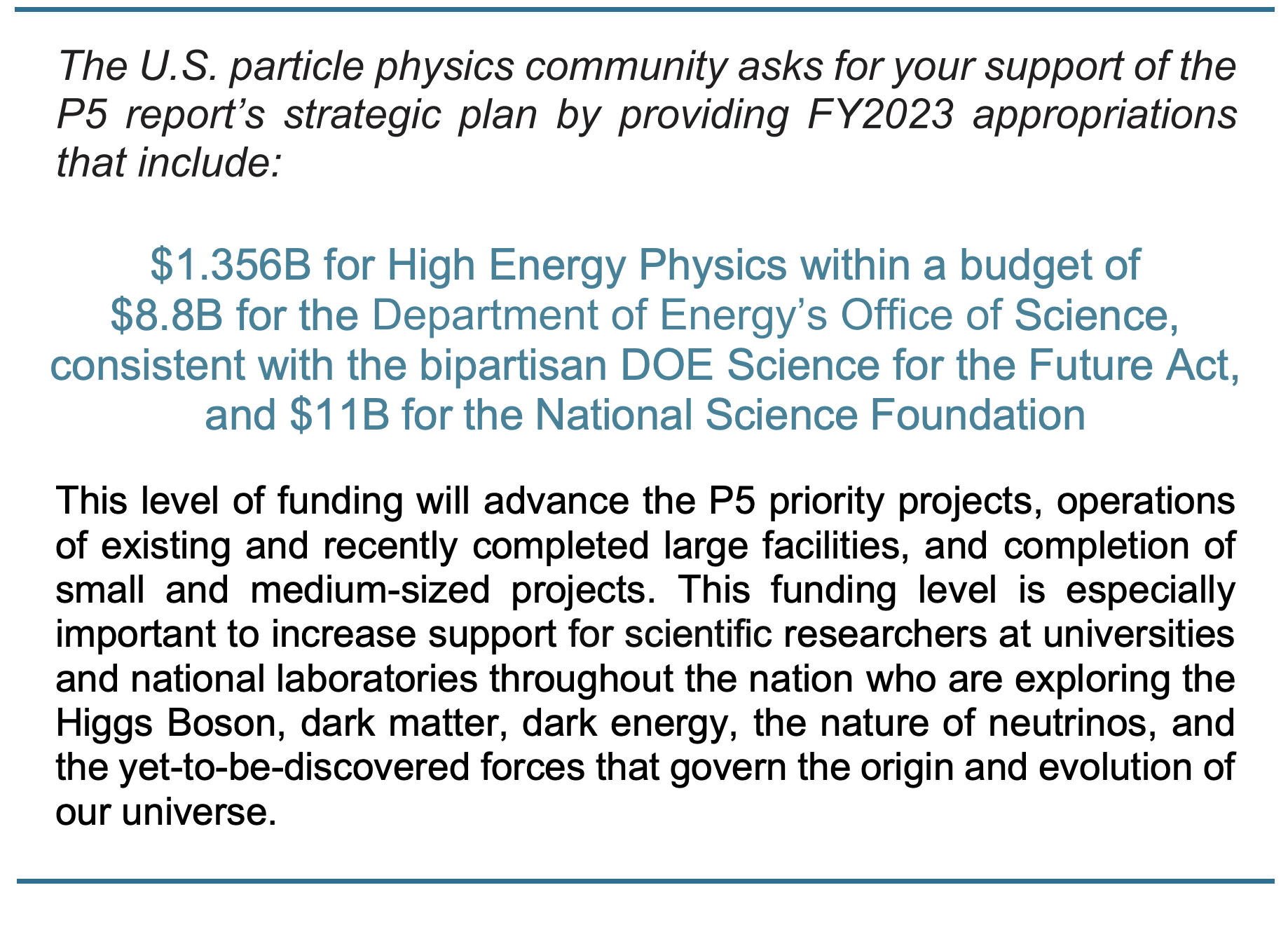 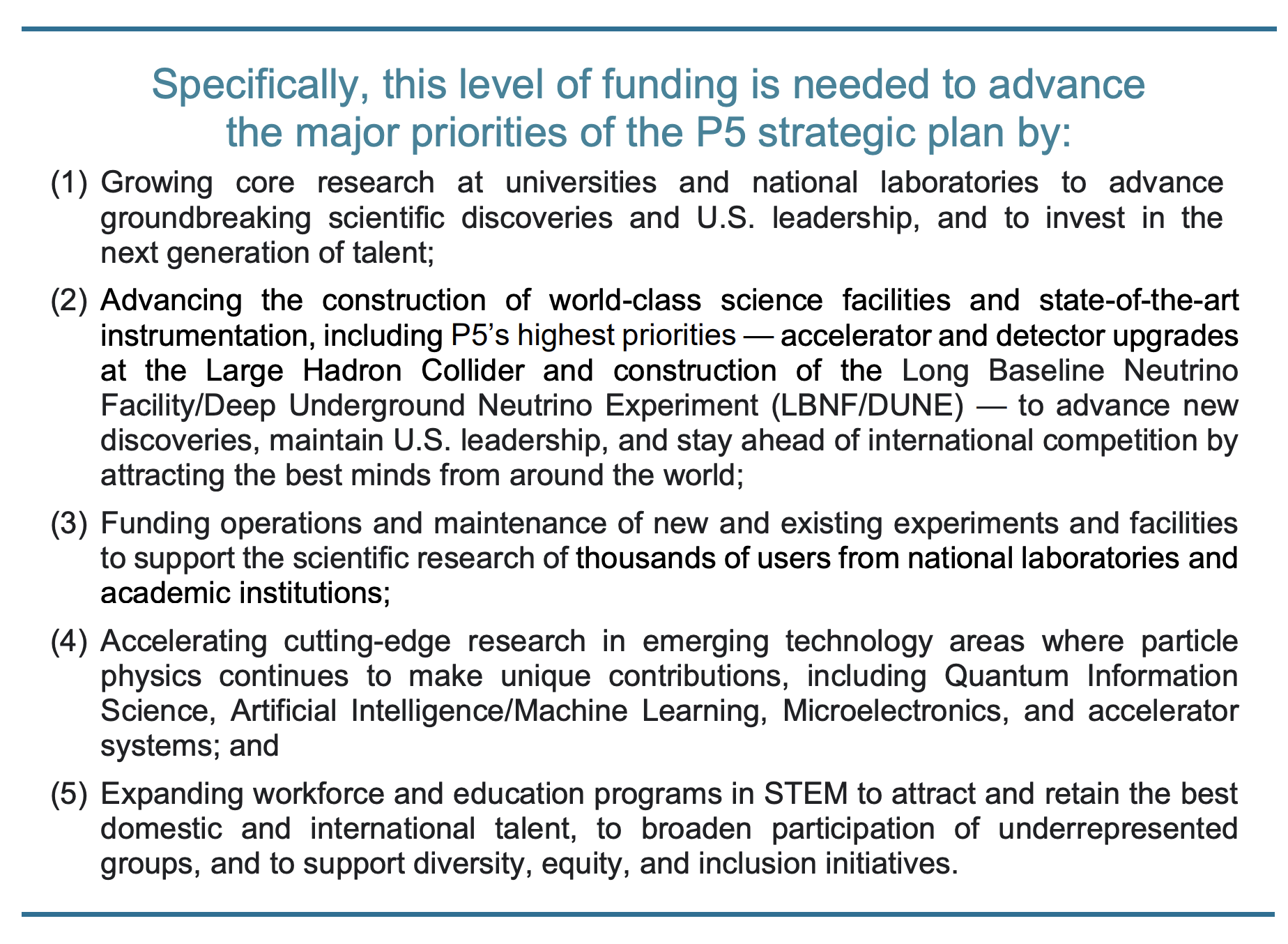 8
Swag
Rulers
Office of Communication doesn’t have them anymore
May need to add to our budget - $2,000

Buttons
Harvey mentioned USLUA has buttons that may cost $1,000
9
More
Brochures
Nearing completion

WHIPS
Had an initial meeting to move to 118th Congress
Need to talk about new features

TODO – Lots!
Set up training meeting schedule
Business cards
Travel plans
Follow up with SLAC for reimbursement
Sharing rooms
10